Commissioning ofLondon Ambulance ServiceLAS Patient’s Forum
Mark Docherty
8th July 2013
The session will cover briefly
Contract and cost
LAS Response Model
Activity changes
Performance
Benchmark Comparators
Modernisation
Collaborative commissioning going forward
Contract & Cost
The Contract
Operating Framework 2011/12 required ambulance contracts to be ‘Payment by Results’
LAS contract activity based, but ‘blocked back’
Risk Share during year, but re-based each year
Most of the cost is based on activity
Some ‘fixed cost’ (Hazardous Area Response Team £6.45m – apportioned by population)
Total contract value for LAS - £269.7m
The Financial Context
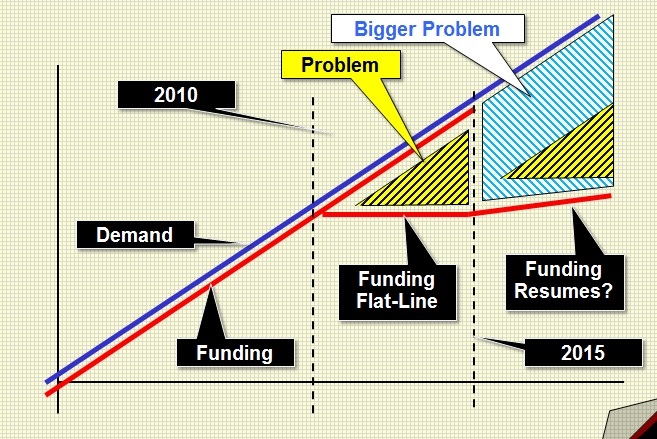 Intelligent Response Model
How do LAS manage a 999 call?
Throughout London there are key points where LAS have vehicles on standby.
e.g. Enfield has an essential location point (see right)
When a call is received the dispatch system will automatically look for the nearest vehicle to respond.
Ambulance stations now are locations for staff to start and finish shifts.
Demand Maps
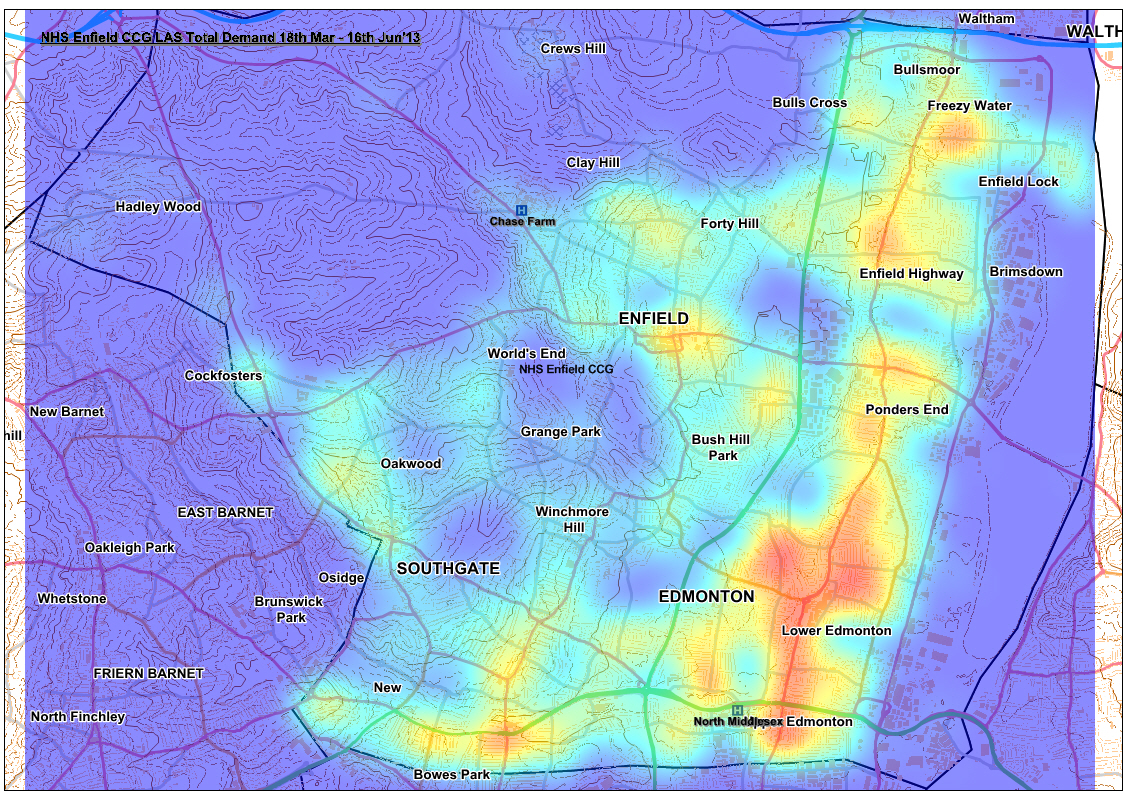 Slide content
Sub bullets
Sub bullets
999 Call
AMPDS Categorisation
Cat A
Cat C
Dispatch
999 Resource
Triage
999/111 Resource
Ambulance Response
Single Practitioner Response
Referral to: 
GP
Community Facility
A&E
Emergency
Self Care
Patient Assessment
(& Treatment)
Transport
End of Episode
End of Episode
Secondary Care
Specialist Department
A&E
End of Episode
Activity & Performance
999 Call Activity
Category A (Red 1 & 2) Activity
Category A Performance
Category C (Green 1 – 4) Activity
Ambulance Demand Challenges for London
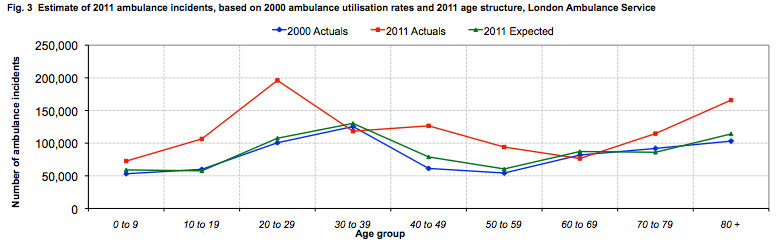 LAS Benchmarking
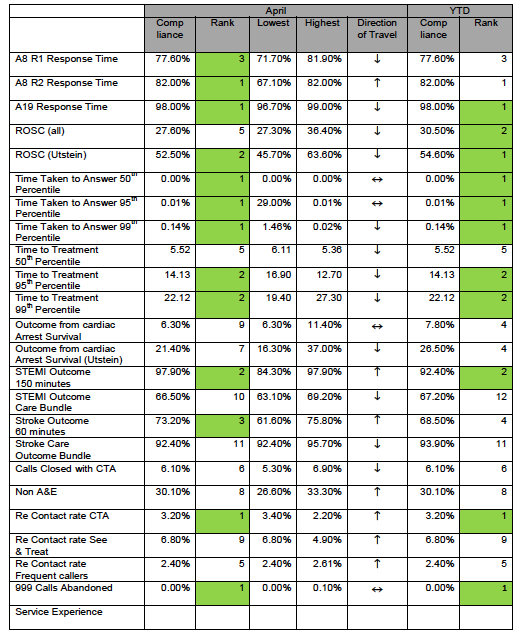 Non-Conveyance rates across England (12/13)
Modernisation
LAS Efficiencies
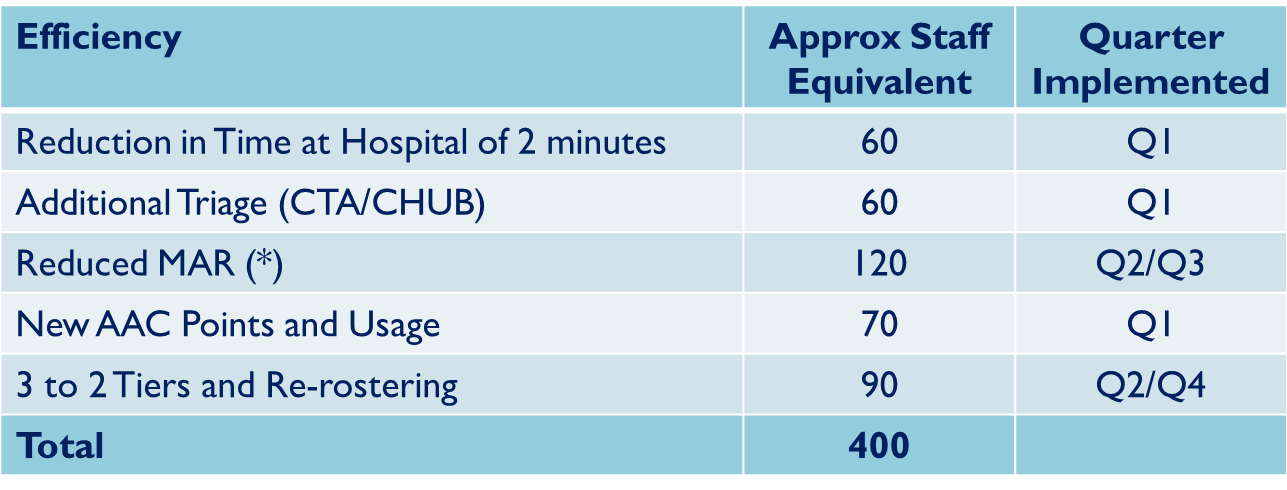 MAR = Multiple Attendance Ratio (Number of Vehicles that attend an incident)
AAC = Active Area Cover
CTA = Clinical Telephone Advice
Collaborative Commissioning
CCG Engagement in Collaborative
Collaborative Commissioning Structure
mark.docherty@nw.london.nhs.uk